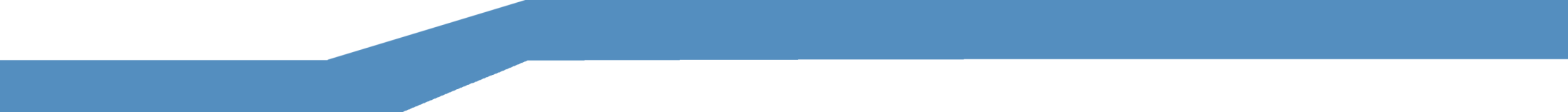 Особенности государственной итоговой аттестации по образовательным программам основного общего образования в 2021/2022 учебном году
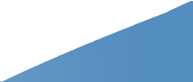 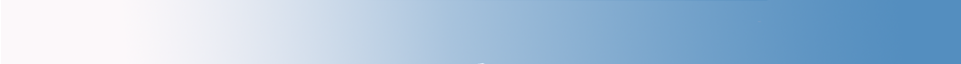 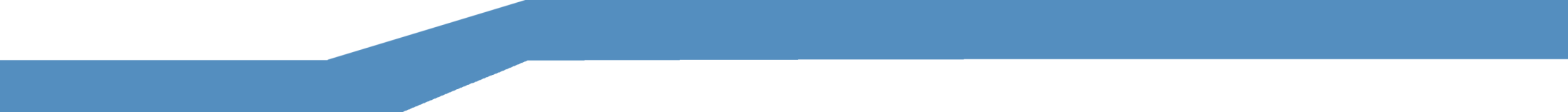 Нормативно - правовые документы, регламентирующие проведение ГИА-9
Федеральный закон от 29.12.2012 г. № 273-ФЗ «Об образовании в Российской Федерации»;
2. Постановление Правительства Российской Федерации от 31.08.2013 № 755 «О федеральной информационной системе обеспечения проведения государственной итоговой аттестации обучающихся, освоивших основные образовательные программы основного общего и среднего общего образования, и приема граждан в образовательные организации для получения среднего профессионального и высшего образования и региональных информационных системах обеспечения проведения государственной итоговой аттестации обучающихся, освоивших основные образовательные программы основного общего и среднего общего образования»;
3. Приказ Минпросвещения России и Рособрнадзора от 07.11.2018 № 189/1513 «Об утверждении Порядка проведения государственной итоговой аттестации по образовательным программам основного общего образования».
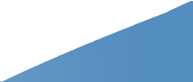 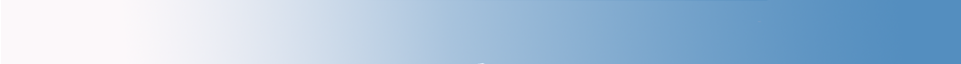 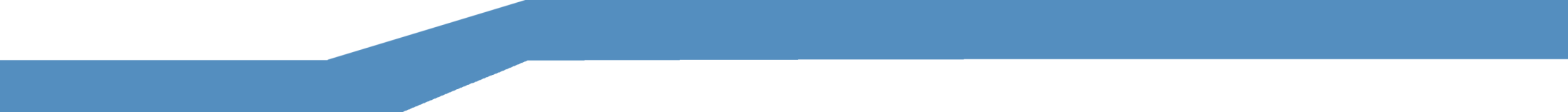 ИТОГОВОЕ СОБЕСЕДОВАНИЕ
ГИА-9
Заявления на участие подают:
обучающиеся - в образовательные организации по месту учебы,
Срок подачи заявления  - 
за две недели до даты проведения собеседования:
Срок подачи заявления  - 
до 01 марта включительно
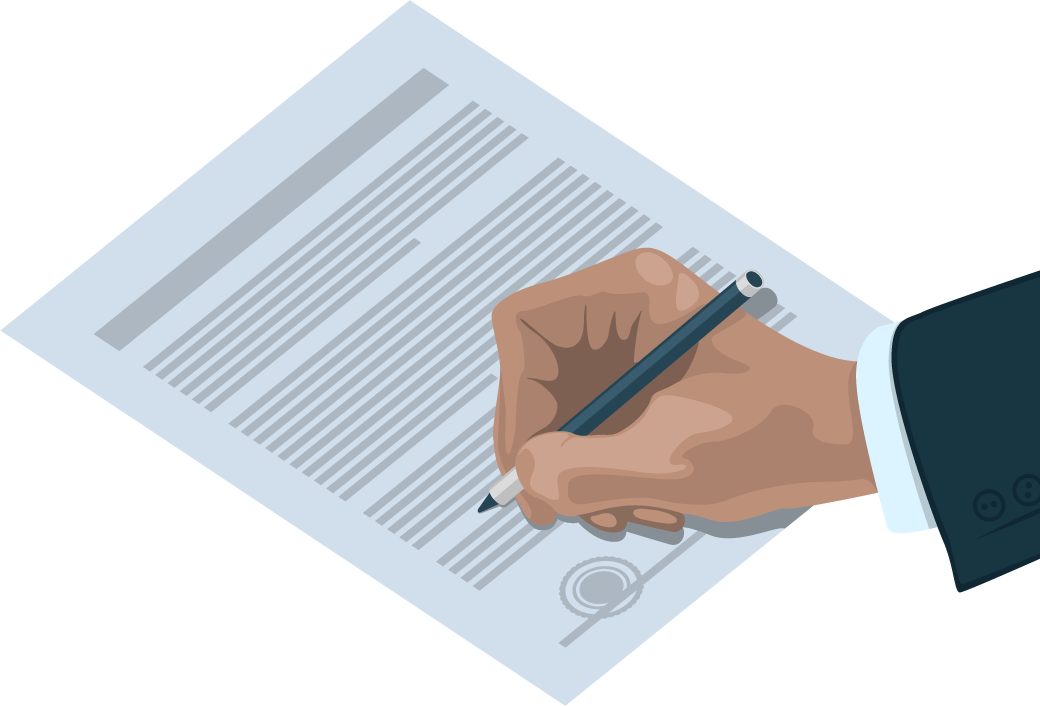 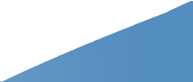 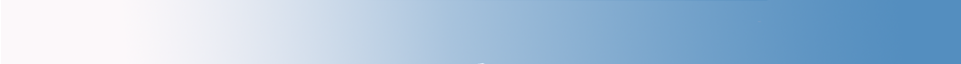 Итоговое собеседование по русскому языку - ДОПУСК к ГИА-9
ПРОДОЛЖИТЕЛЬНОСТЬ
в среднем 15-16 минут
для участников с ОВЗ, время увеличивается на 30 минут
ВКЛЮЧАЕТ ЧЕТЫРЕ  ЗАДАНИЯ
1. ЧТЕНИЕ ТЕКСТА ВСЛУХ
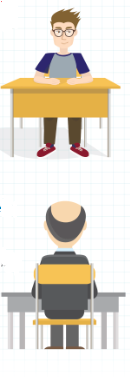 ОЦЕНИВАЕТСЯ 
по системе «зачет»/»незачет», для «зачета» необходимо набрать 10 и более баллов из 20-ти максимально возможных
2. ПОДРОБНЫЙ ПЕРЕСКАЗ ТЕКСТА
 С ПРИВЛЕЧЕНИЕМ ДОПОЛНИТЕЛЬНОЙ ИНФОРМАЦИИ
3. МОНОЛОГИЧЕСКОЕ ВЫСКАЗЫВАНИЕ ПО ОДНОЙ ИЗ ВЫБАННЫХ ТЕМ
ПРОВОДИТСЯ 
для обучающихся - в образовательной организации  (ОО) по месту учебы, для экстернов в ОО по выбору экстерна
4. ДИАЛОГ С ЭКЗАМЕНАТОРОМ-СОБЕСЕДНИКОМ
СРОКИ ПРОВЕДЕНИЯ
09 февраля – основной срок, дополнительные даты проведения –
 09 марта и 16 мая
Итоговое собеседование по русскому языку - ДОПУСК к ГИА-9
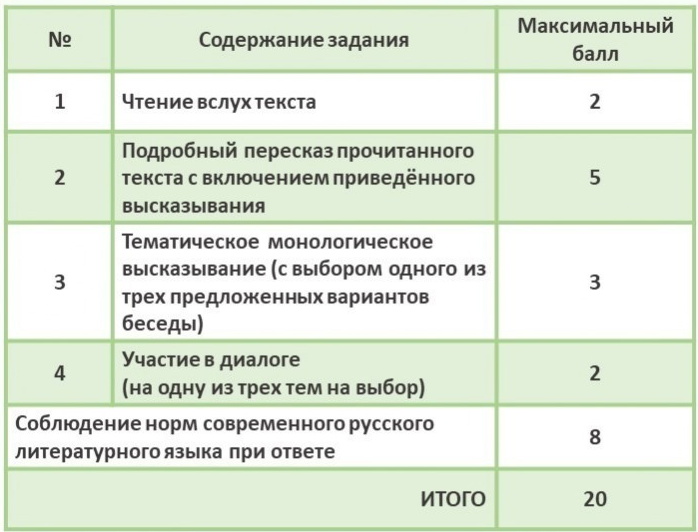 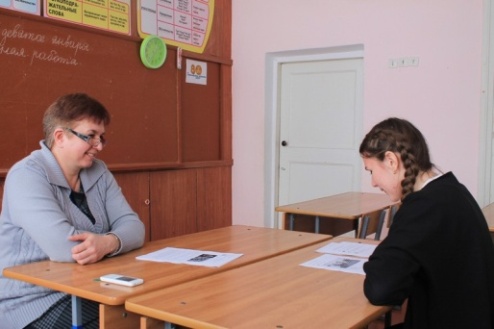 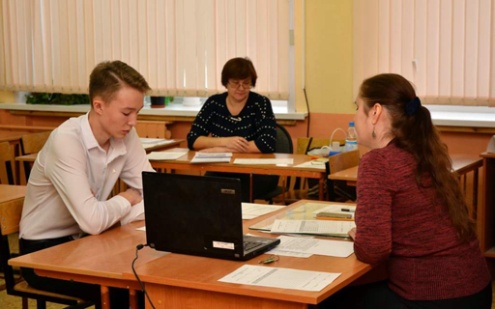 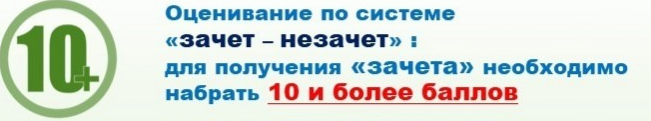 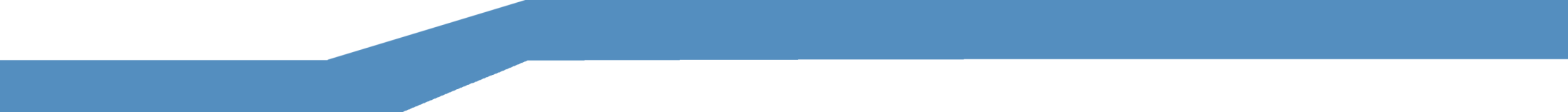 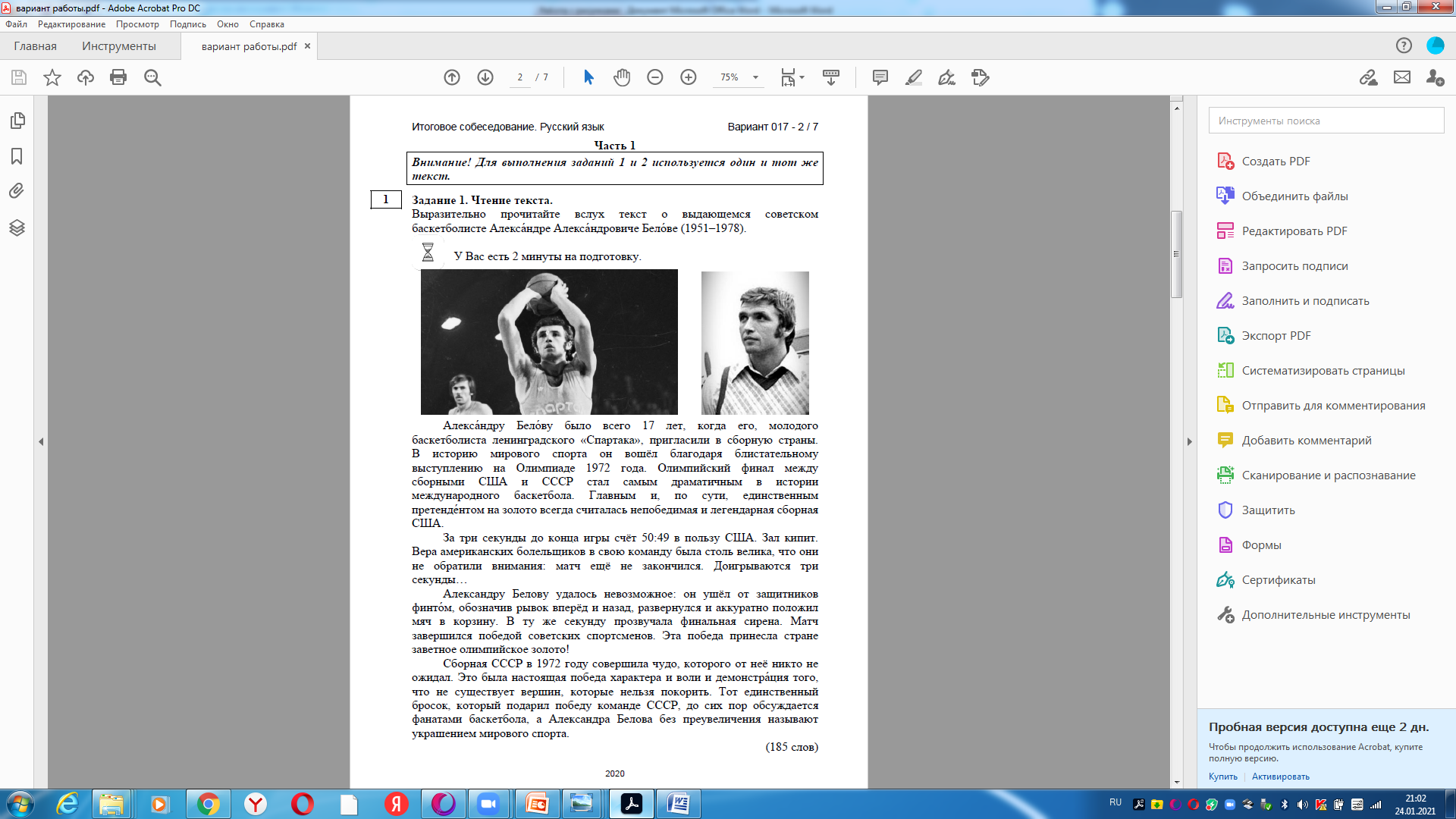 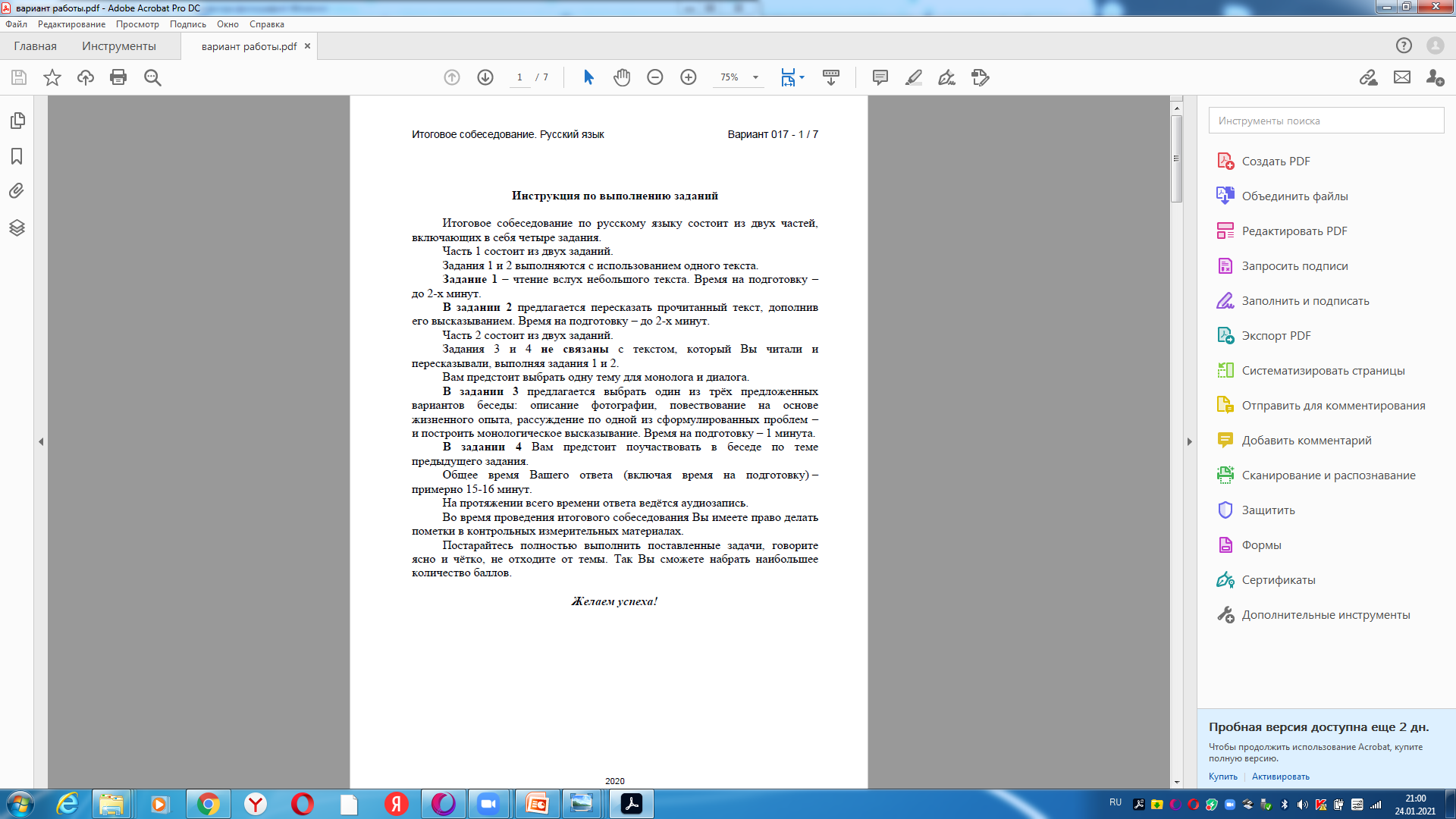 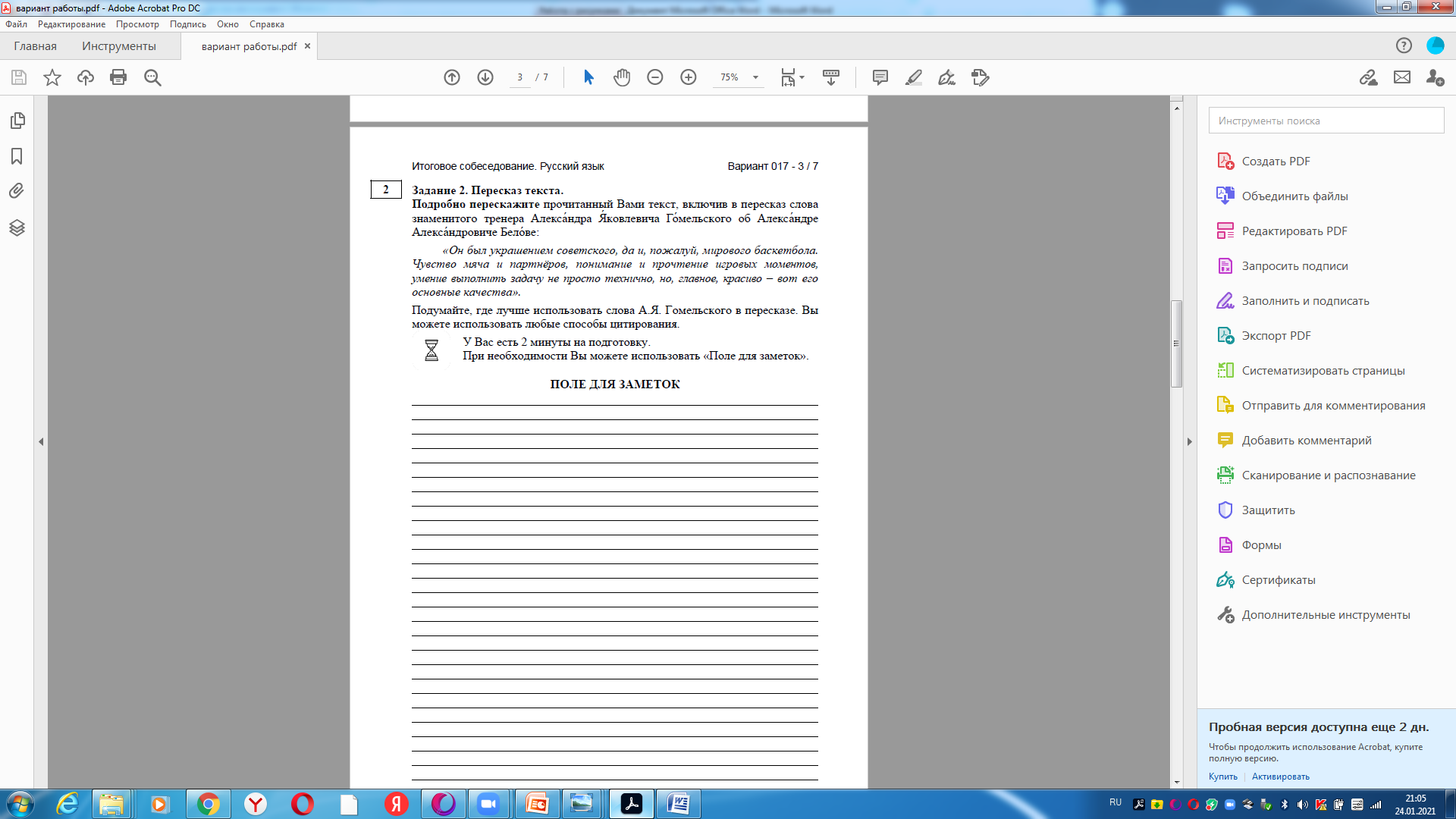 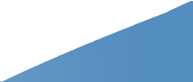 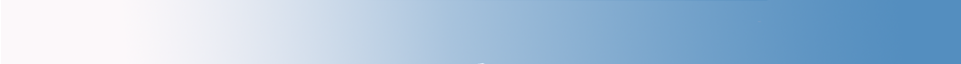 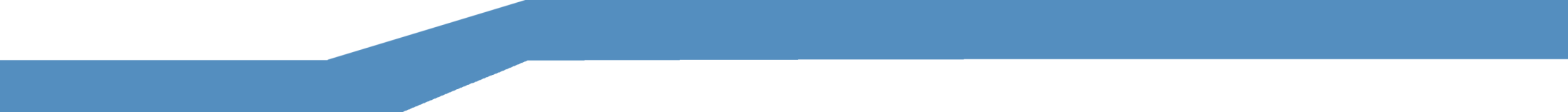 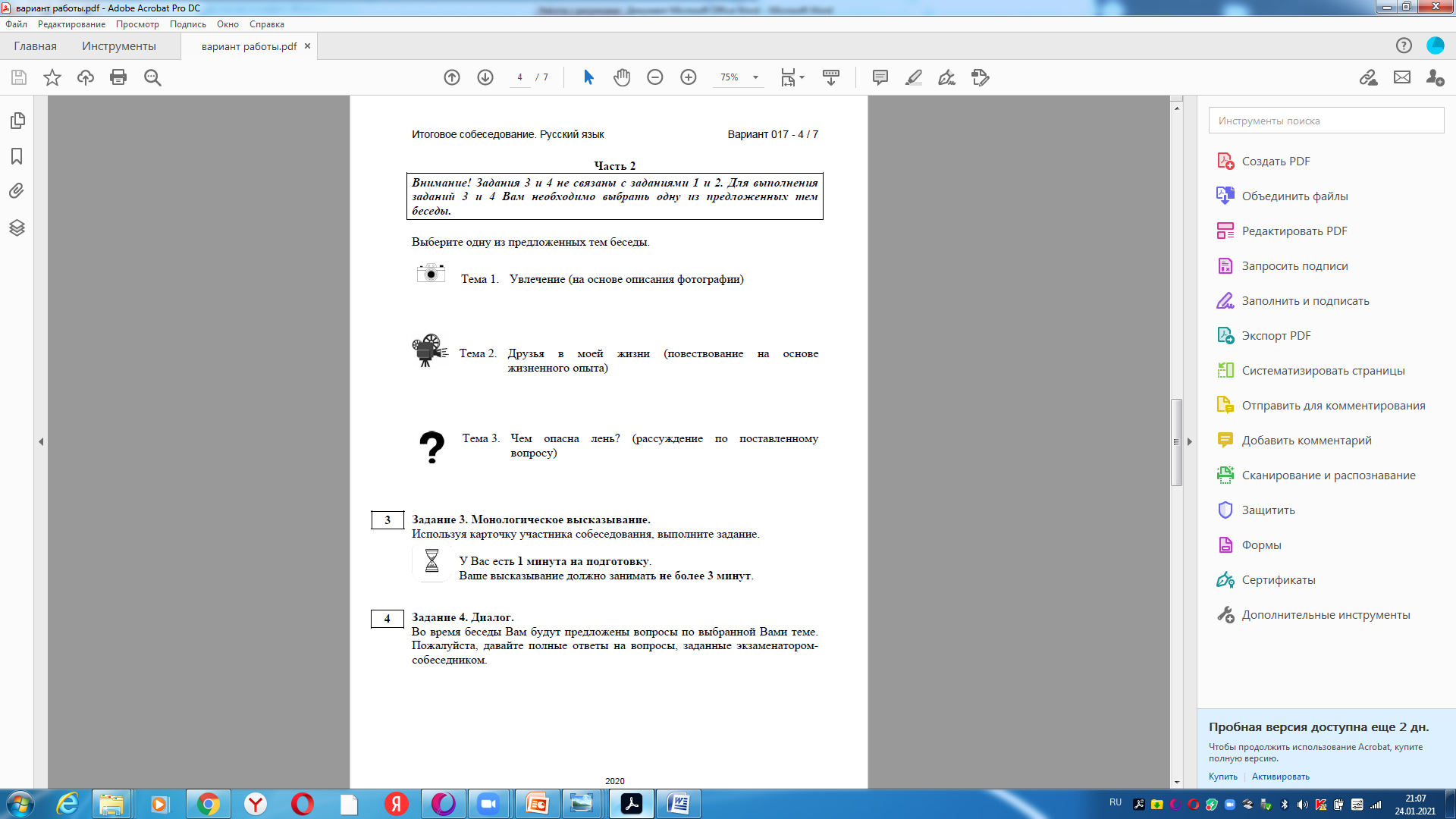 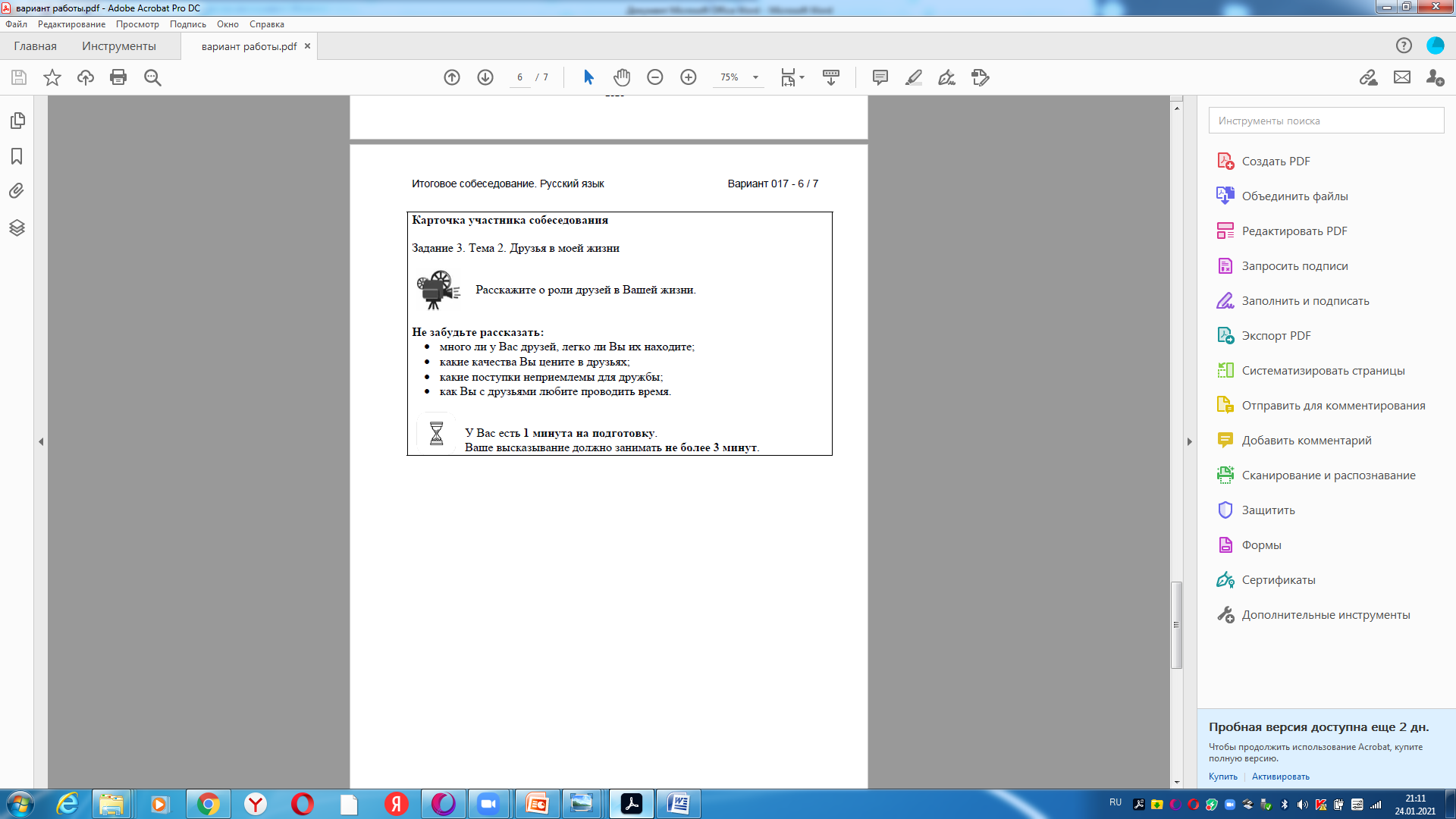 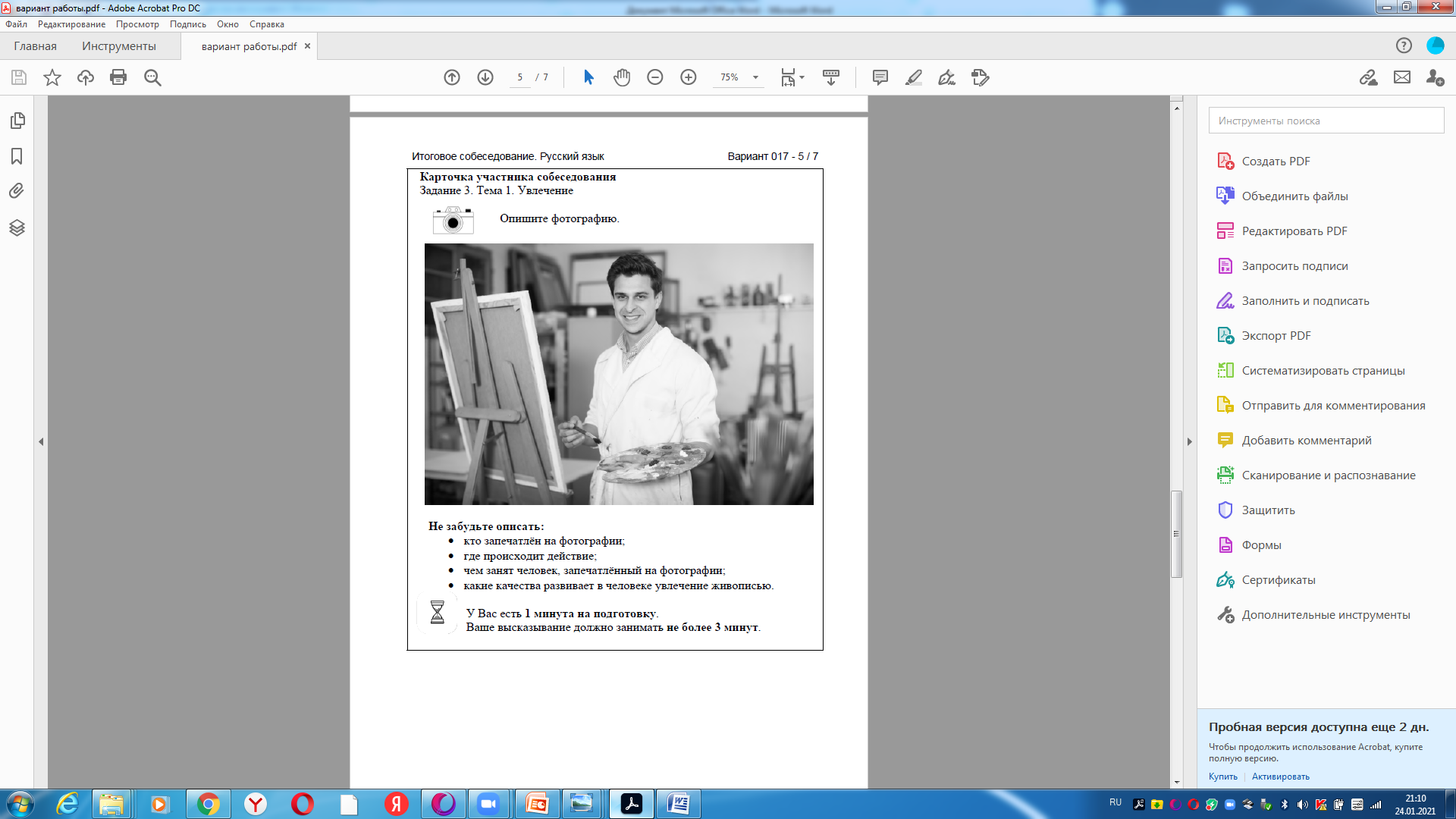 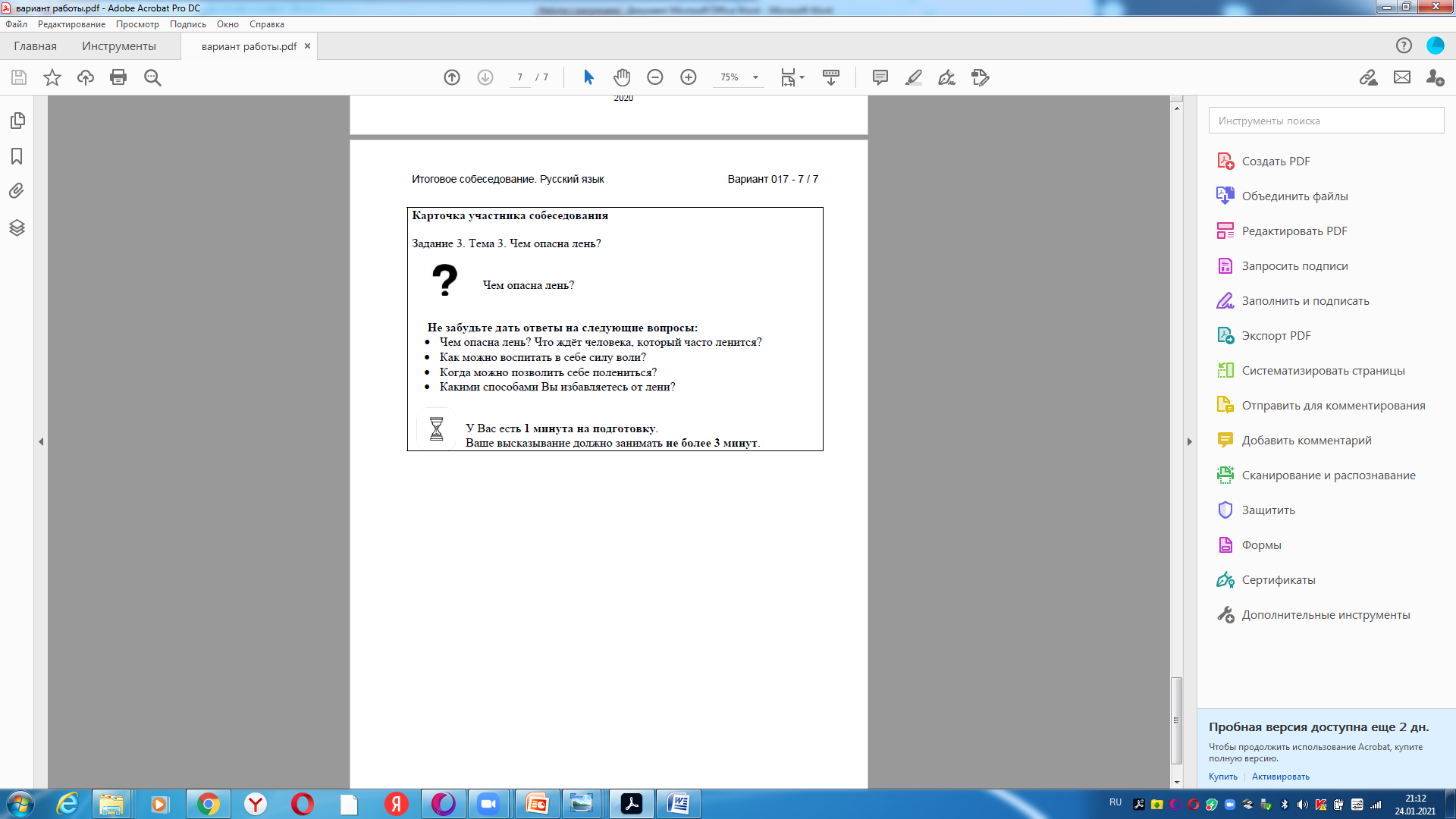 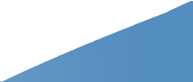 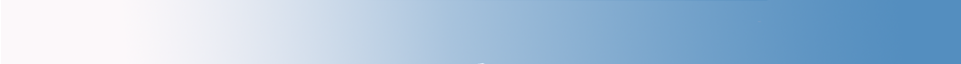 Повторный допуск на итоговое собеседование по русскому языку
в текущем учебном году в дополнительные сроки допускаются участники:
получившие по итоговому собеседованию по русскому языку неудовлетворительный результат («незачет»);
не явившиеся на итоговое собеседование по русскому языку по уважительным причинам, подтвержденным документально;
не завершившие итоговое собеседование по русскому языку по уважительным причинам, подтвержденным документально.
Государственная итоговая аттестация для девятиклассников
проект
ЭТАПЫ ПРОВЕДЕНИЯ ГИА-9
ОСНОВНОЙ (с 20 мая по 02 июля + дополнительные сроки)
ДОПОЛНИТЕЛЬНЫЙ (сентябрь)
ФОРМЫ ПРОВЕДЕНИЯ ГИА-9
ОГЭ
ГВЭ
ДЛЯ ПОЛУЧЕНИЯ АТТЕСТАТА необходимо сдать
 ЧЕТЫРЕ экзамена
ДЛЯ ПОЛУЧЕНИЯ АТТЕСТАТА необходимо сдать только
 ДВА экзамена
2 обязательных экзамена 
(русский язык и математика) и 
2 экзамена из предметов по выбору
2 обязательных экзамена 
(русский язык и математика)
Р
А
С
П
И
С
А
Н
И
Е
Продолжительность экзаменов
Приказ Министерства просвещения Российской федерации и Федеральной службы по надзору в сфере образования и науки от 17.11.2021 г. № 835/1481
Апелляция
Апелляция – это письменное заявление участника ГИА:
либо о нарушении 
  установленного порядка 
  проведения ГИА, 
либо о несогласии с 
  результатами ГИА.
ГИА-9
ОГЭ
ГВЭ
Проводится 
для обучающихся образовательных организаций,  в том числе для обучающихся с ОВЗ, детей-инвалидов и инвалидов  по их желанию

с использованием 
КИМ
Проводится 
для обучающихся образовательных организаций закрытого типа, детей с ОВЗ, детей-инвалидов и инвалидов 

 с использованием 
текстов, тем, заданий, билетов
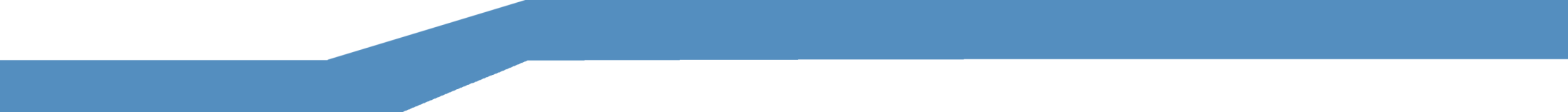 Во время проведения итогового собеседования и ГИА-9
запрещается:

-   Иметь при себе средства связи;
электронно-вычислительную технику, фото-, аудио- и видеоаппаратуру и иные средства хранения и передачи информации;

Выносить из аудитории на бумажном или электронном носителях, фотографировать, переписывать задания КИМ
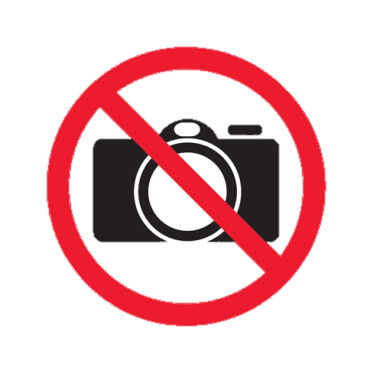 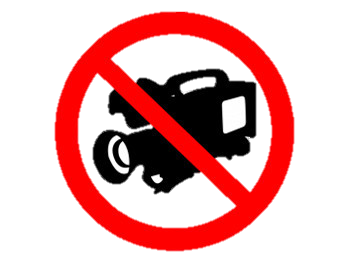 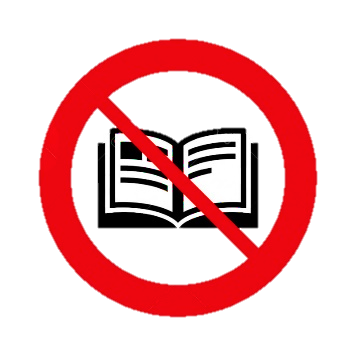 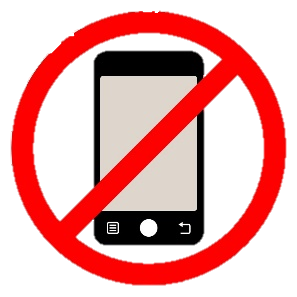 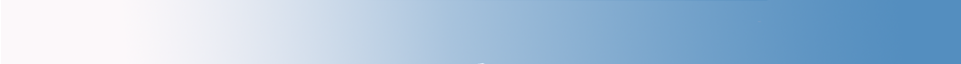 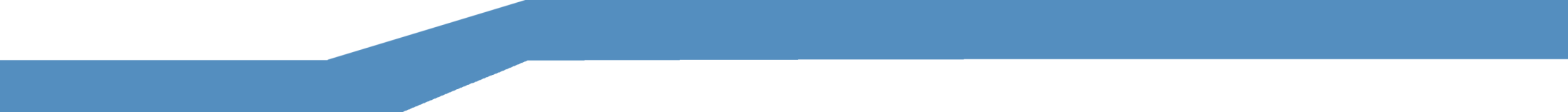 Рекомендации о обеспечению санитарных норм при проведении ОГЭ в 2022 году
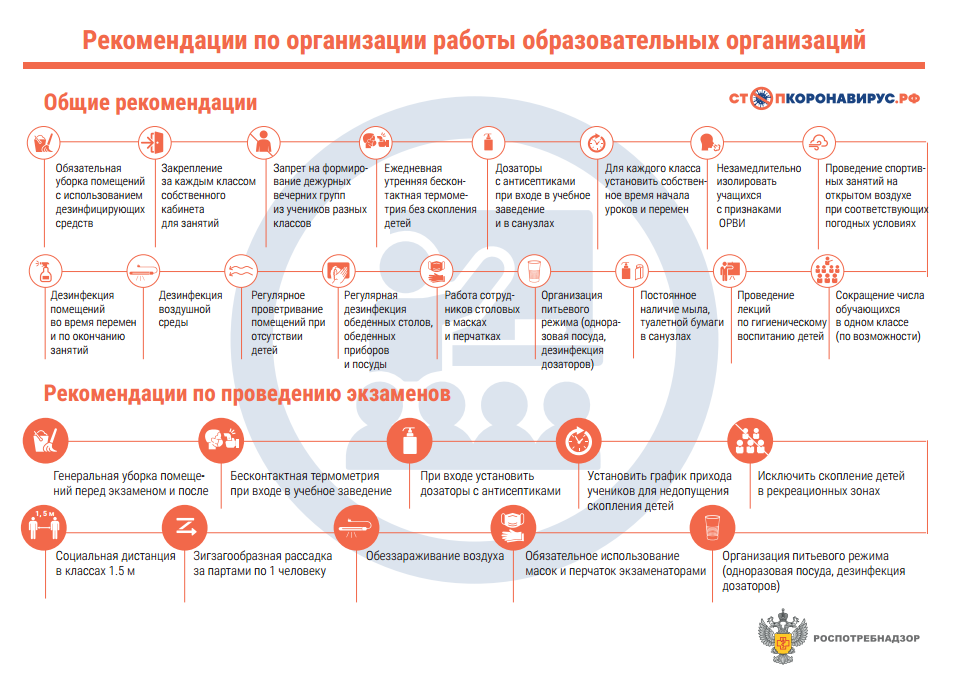 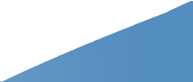 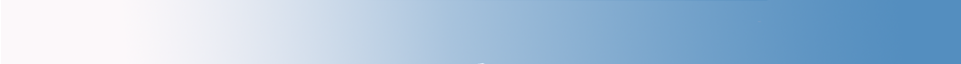 [Speaker Notes: ИЛИ ЭТОТ СЛАЙД ИЛИ СЛЕДУЮЩИЙ]
Порталы информационной поддержки ГИА -9
ege.edu.ru – официальный информационный портал государственной итоговой аттестации,  
fipi.ru – федеральный институт педагогических измерений, 
rustest.ru – федеральный центр тестирования,
obrnadzor.gov.ru – федеральная служба по надзору в сфере образования и  науки
http://egechita.ru – ГУ «Краевой центр оценки качества образования Забайкальского края»
Работа «горячей линии» по вопросам государственной итоговой аттестации в 2022 году  Министерство образования и науки Забайкальского края: телефон 8(3022)28-52-45;ГУ «Краевой центр оценки качества образования Забайкальского края»: телефон 8(3022)92-77-77адрес электронной почты: gia11@egechita.ru;			       gia9@egechita.ruАдминистрация городского округа ЗАТО п. Горныйтелефон: 83025746620